Figure 3. BOLD responses in the RSC and OFC elicited by a whole-brain analysis of variance, testing differential ...
Cereb Cortex, Volume 25, Issue 2, February 2015, Pages 415–422, https://doi.org/10.1093/cercor/bht238
The content of this slide may be subject to copyright: please see the slide notes for details.
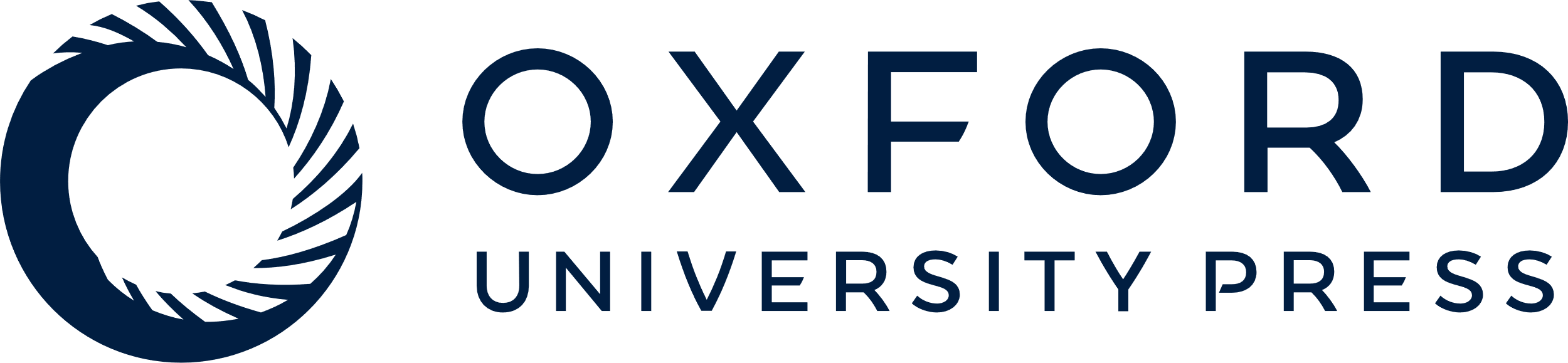 [Speaker Notes: Figure 3. BOLD responses in the RSC and OFC elicited by a whole-brain analysis of variance, testing differential activation by 3 parametric predictors for facial race (arbitrarily coded such that the most Asian face = 0 and most White face = 1): 1 for American contexts, 1 for neutral contexts, and 1 for Chinese contexts. Due to the coding of the parametric predictors, positive beta values indicate increasing responses as a face became more White, and negative beta values indicate increasing responses as a face became more Asian. Thus, the RSC and OFC showed increasing responses as a face became more White in an American context, but increasing responses as a face became more Asian in a Chinese context.


Unless provided in the caption above, the following copyright applies to the content of this slide: © The Author 2013. Published by Oxford University Press. All rights reserved. For Permissions, please e-mail: journals.permissions@oup.com]